Annexe 3 : Photographies de la zone d’implantation
(prises le 01 juillet 2021)
Plan de repérage des photos
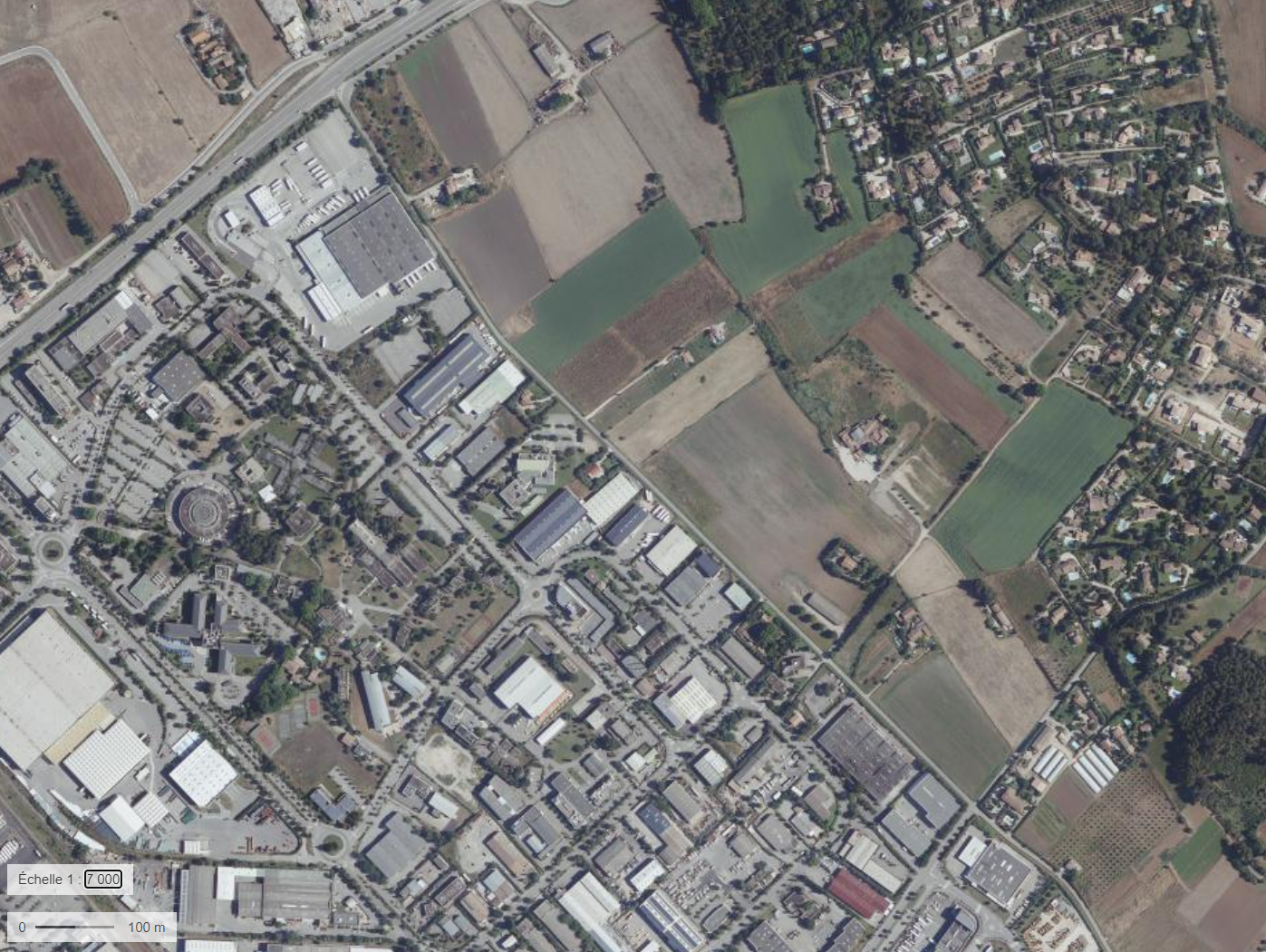 <
4
<
3
<
2
<
1
1
2
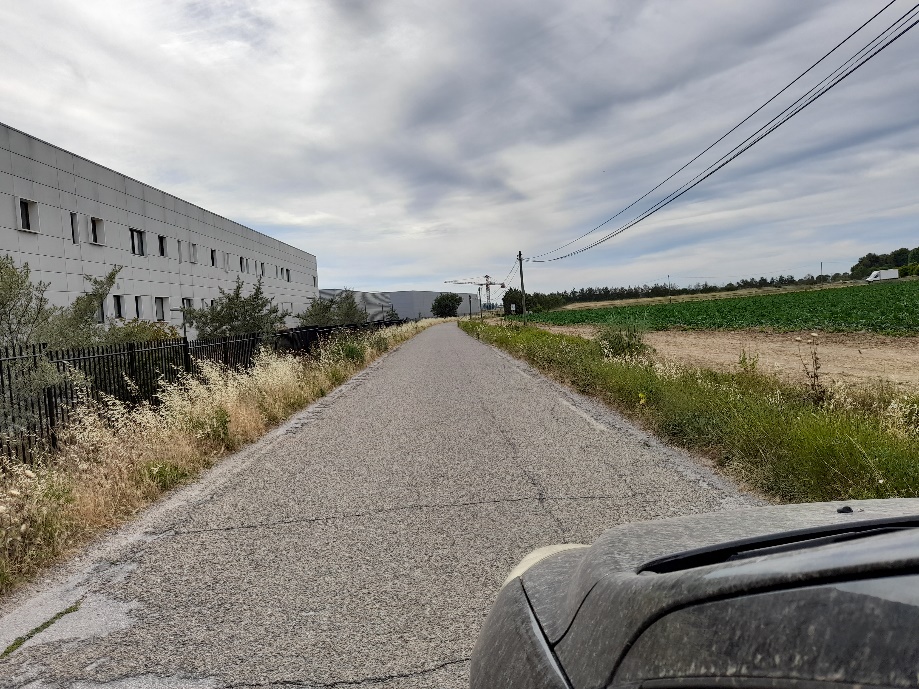 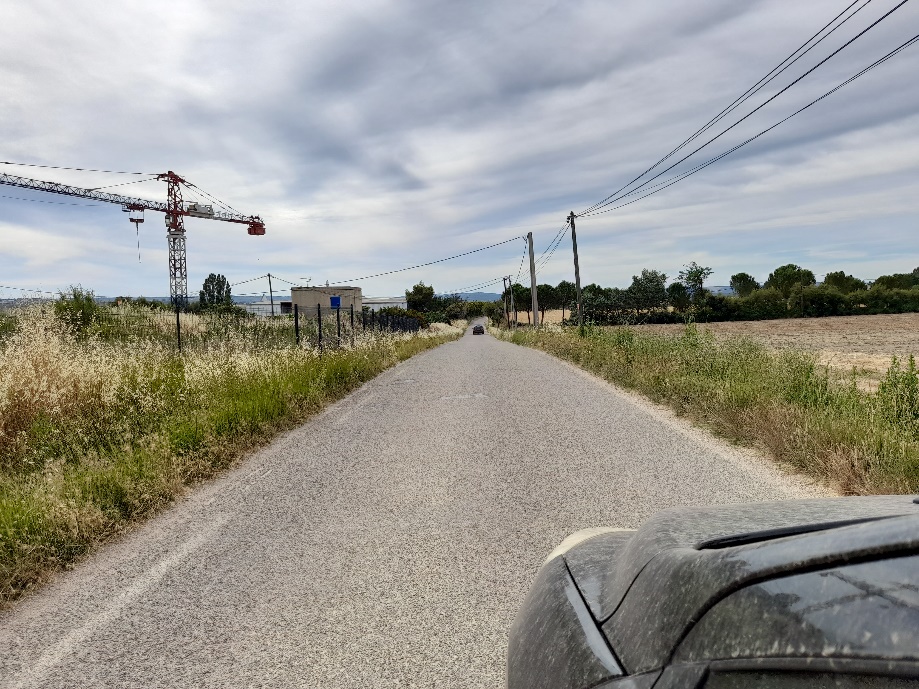 3
4
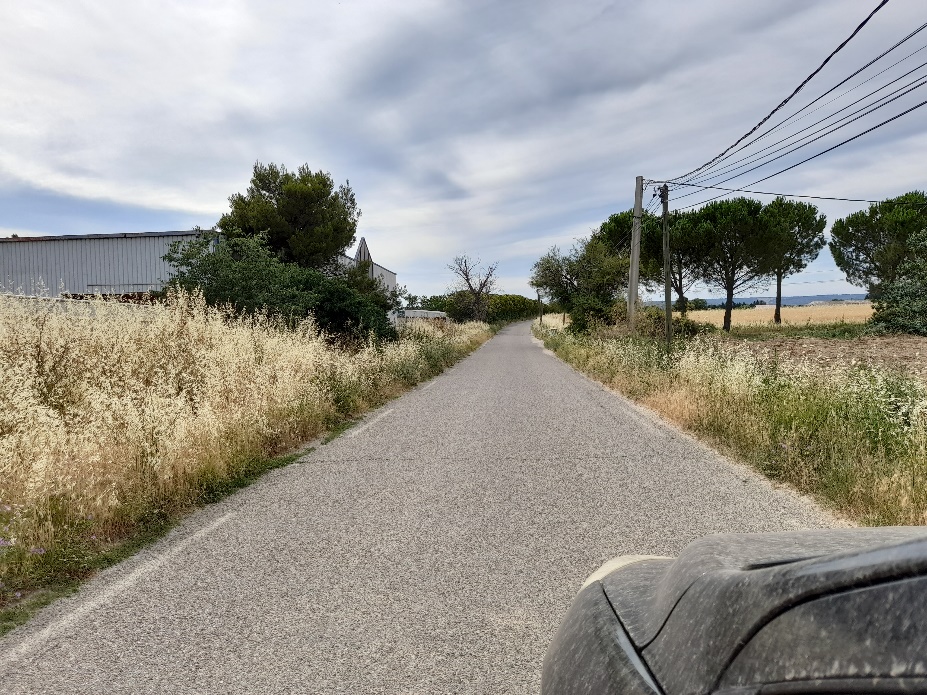 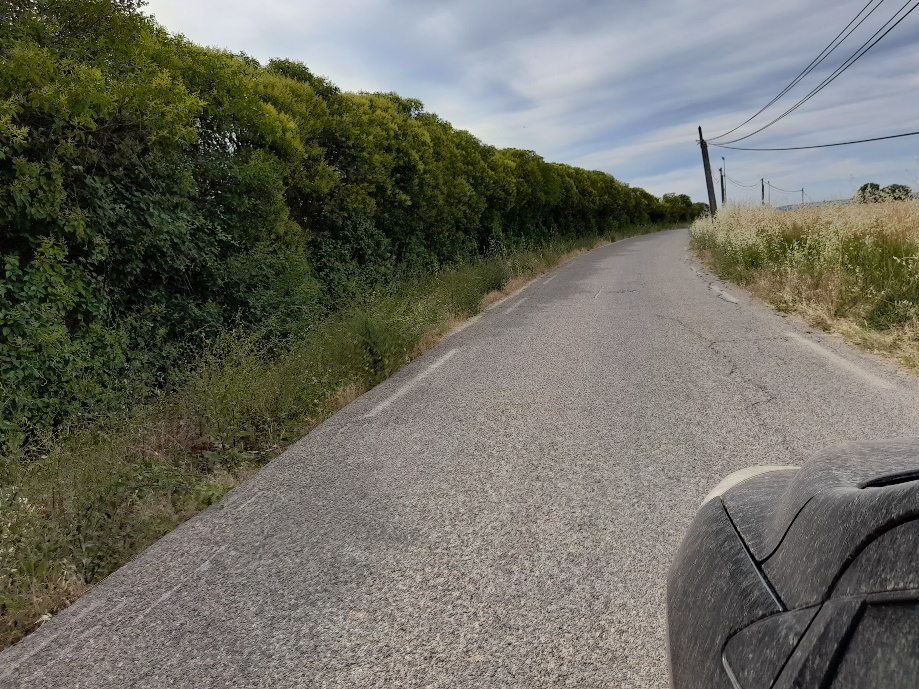